Vnútorné parazity
Ploskavce a hlístovce
Mgr. Soňa Verešová 
2013/2014
Zopakujme si...
Čo je parazit?
Organizmus, ktorý sa priživuje na svojom hostiteľovi.
Ako delíme parazity?
Na vonkajšie (parazitujú NA tele hostiteľa)  
      a vnútorné (parazitujú V tele hostiteľa)
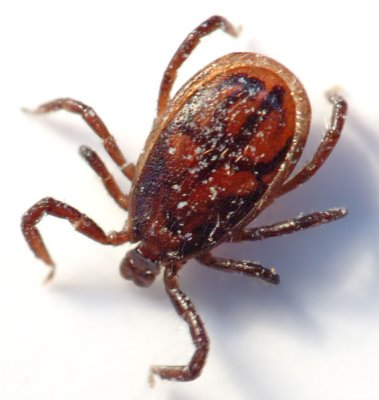 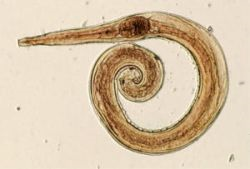 Zopakujme si...
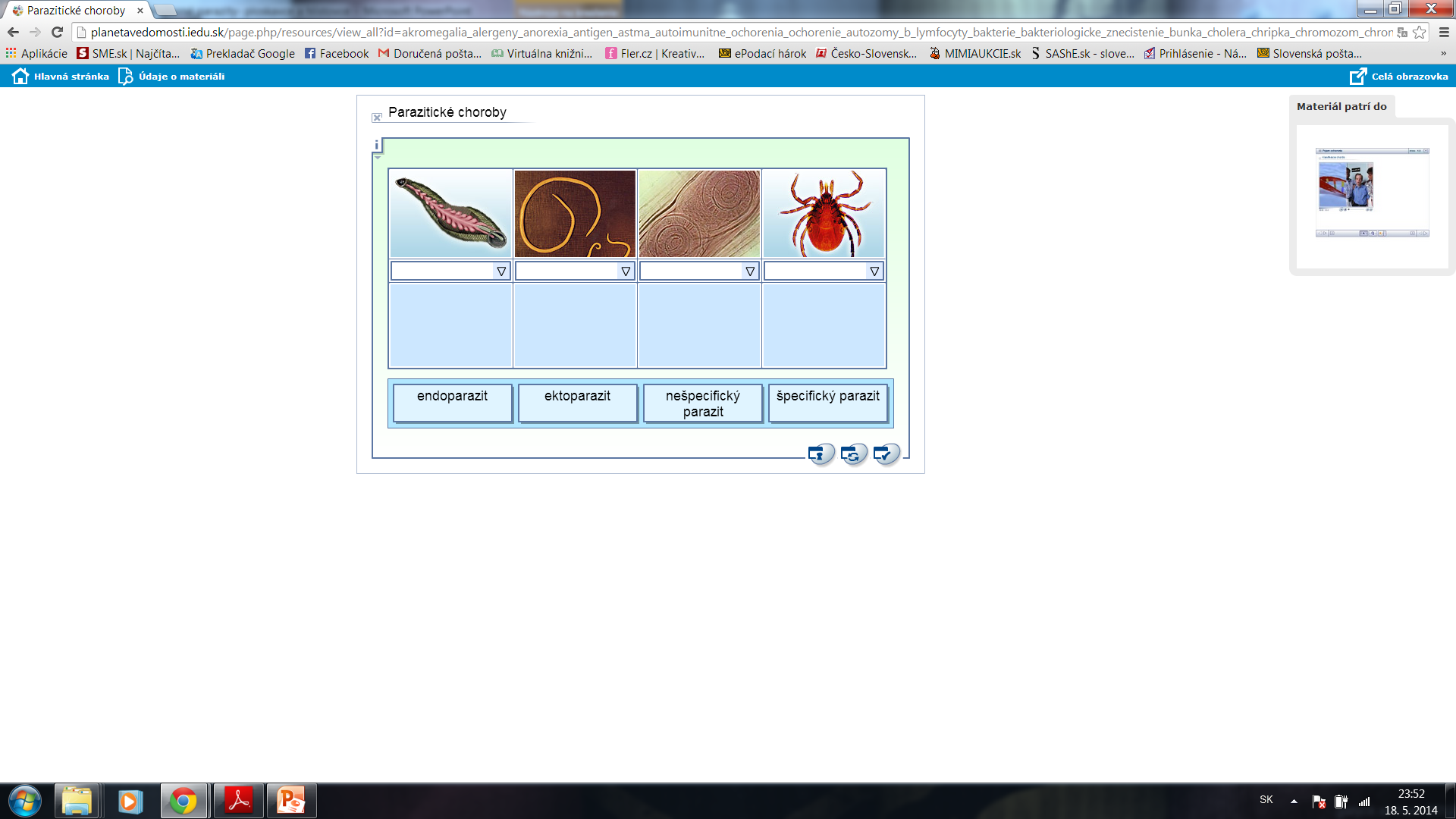 Ploskavce (Plathelminthes)
živočíchy s plochým telom
bezstavovce 
patrí tu napríklad:
ploskuľa mliečna
motolica pečeňová
pásomnica dlhá
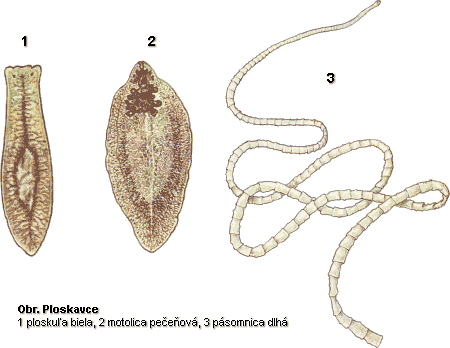 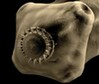 Pásomnica dlhá (Taenia saginata)
telo tvorí:
hlavička s háčikmi alebo prísavkami
články
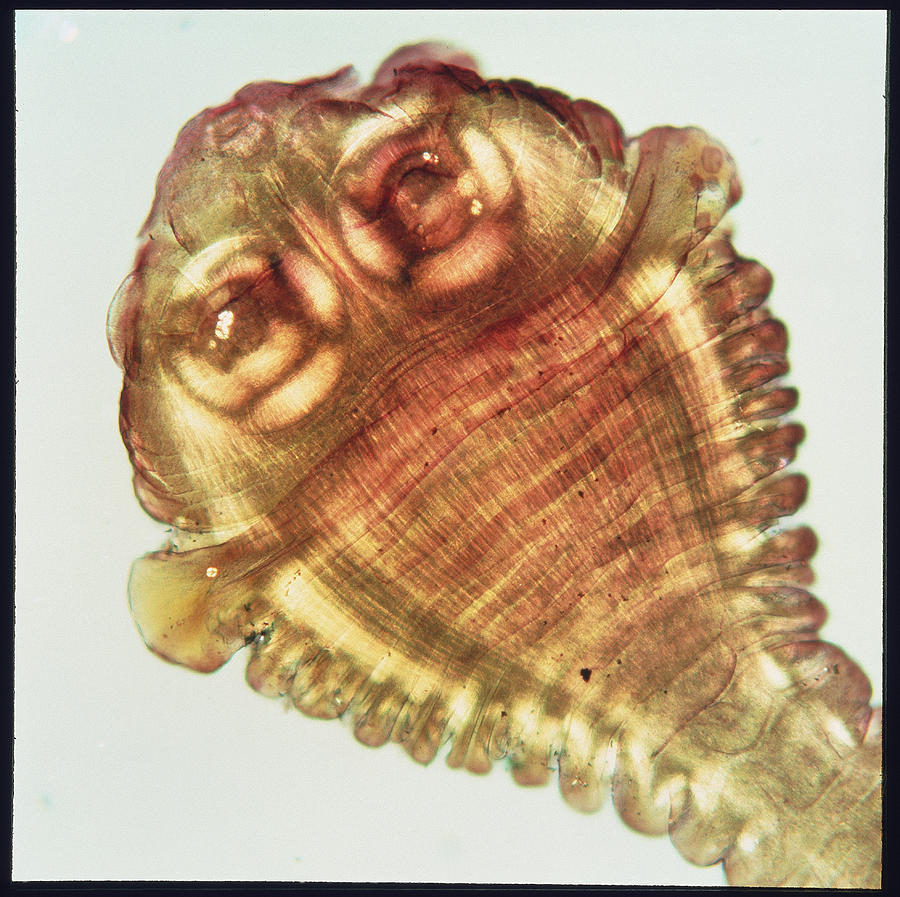 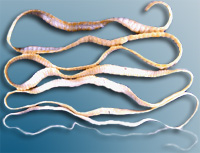 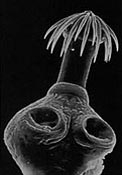 Pásomnica dlhá (Taenia saginata)
živiny prijíma celým povrchom tela
žije v tenkom čreve
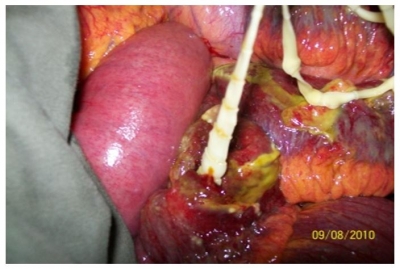 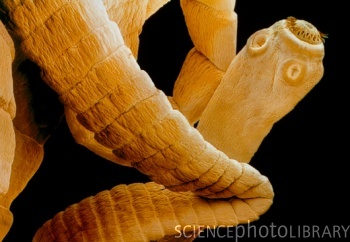 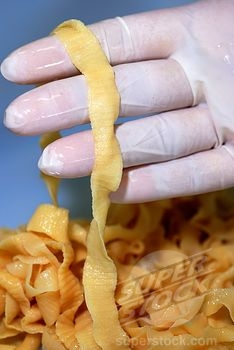 Pásomnica dlhá (Taenia saginata)
obojpohlavný živočích
v posledných článkoch sú oplodnené vajíčka, ktoré sa uvoľňujú a stolicou vychádzajú von z hostiteľa
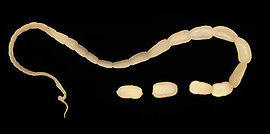 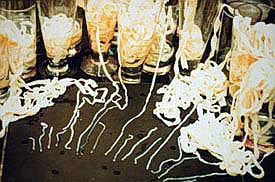 Vývin a prenos pásomnice
oplodnené vajíčka sa dostanú do tela medzihostiteľa (ošípané, hovädzí dobytok)
krvou sa dostanú z tráviacej sústavy do svalov, z lariev vzniká úhor
človek sa môže pásomnicou nakaziť zjedením „uhrovitého mäsa“
prevencia- dostatočná tepelná úprava mäsa
Vývin a prenos pásomnice
Vypracujte a vlepte do zošita!
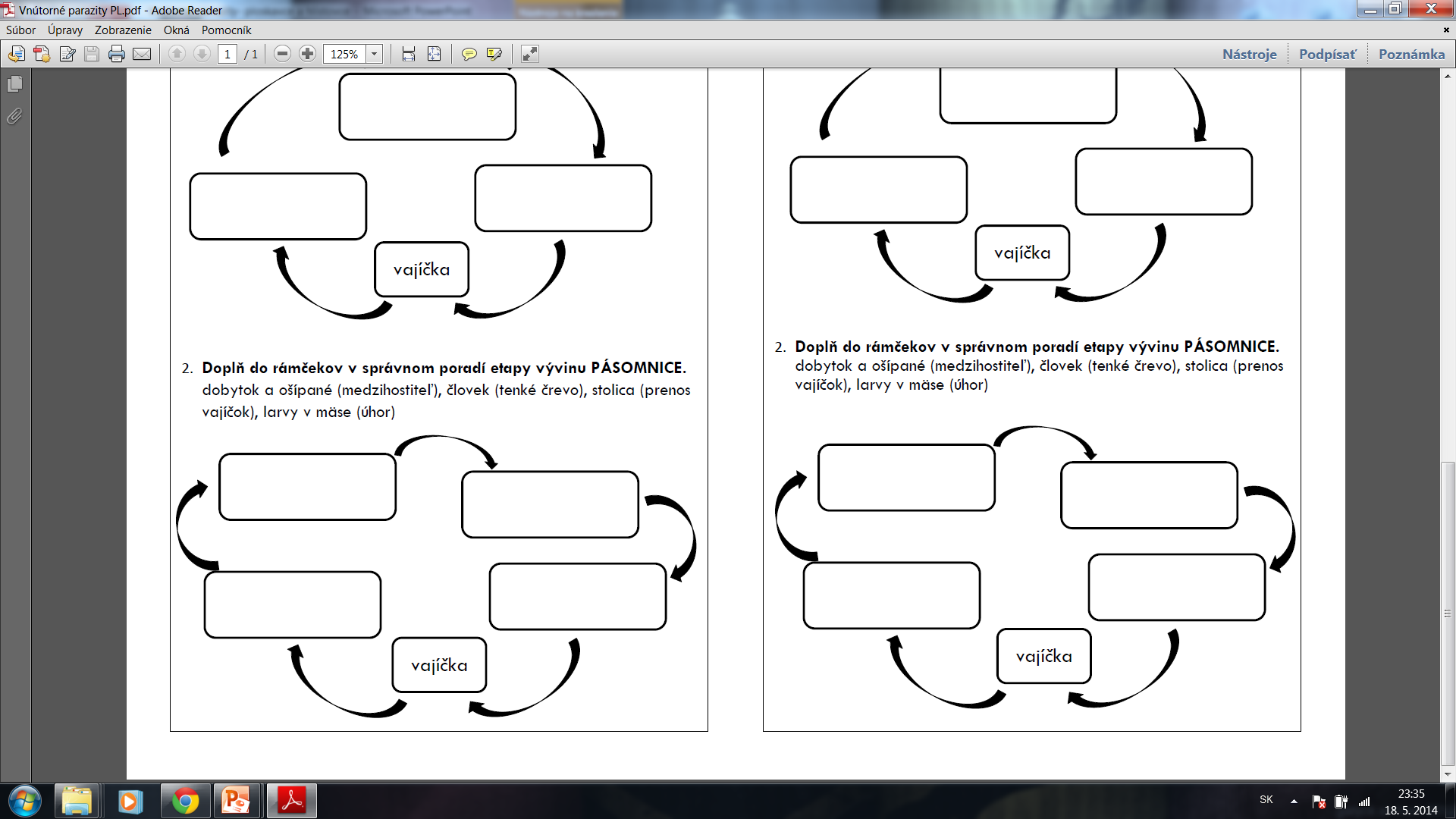 Hlístovce
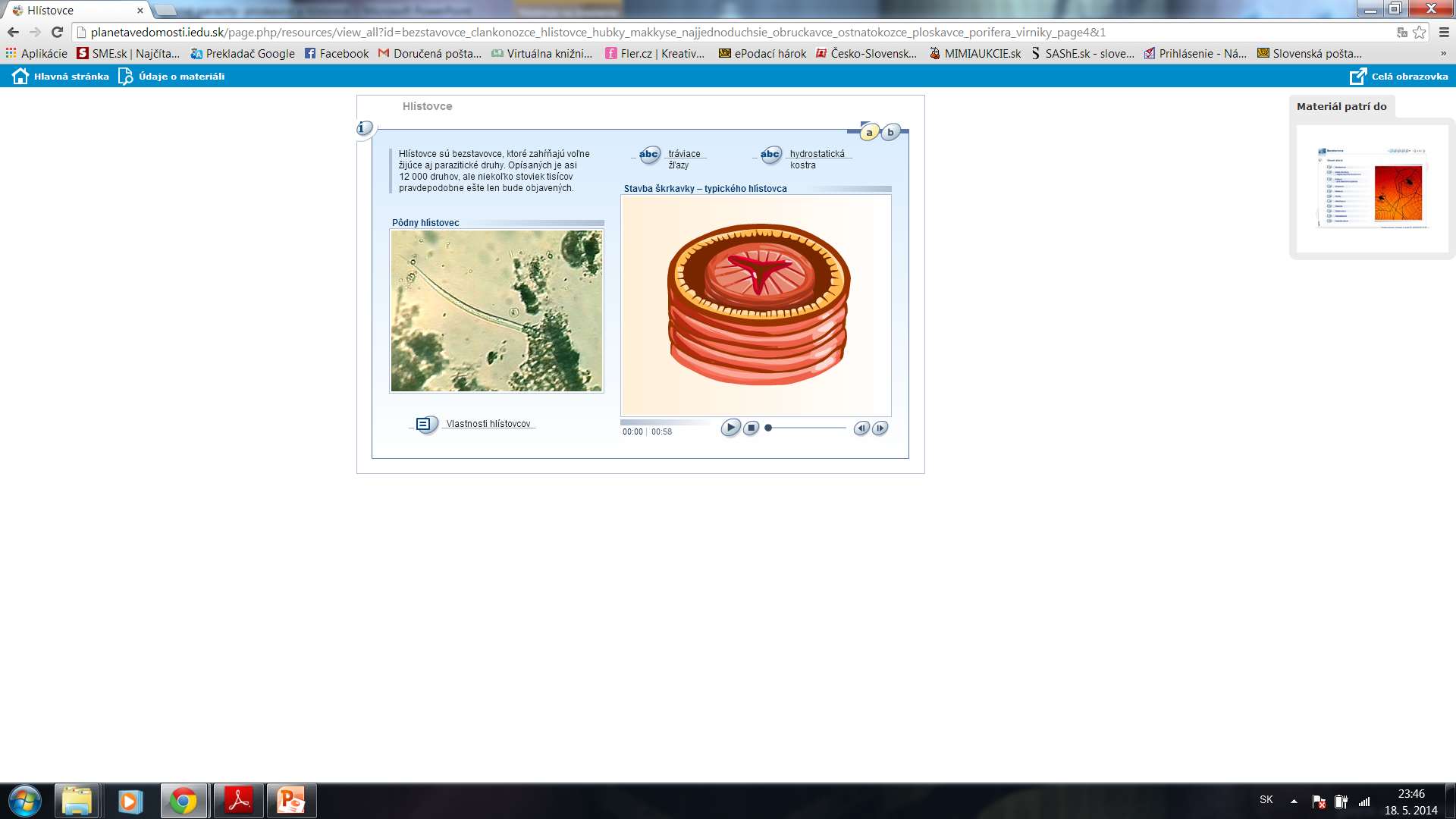 Hlístovce (Nematoda)
živočíchy s oválnym telom
bezstavovce
patrí tu napríklad:
hlísta detská
mrľa ľudská
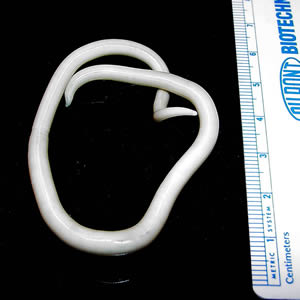 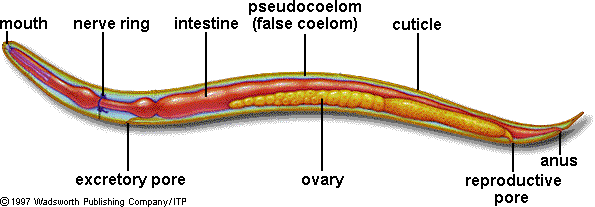 Hlísta detská al. škrkavka (Ascaris lumbricoides)
žije v tenkom čreve
na prednom konci tela má ústny otvor, ktorým prijíma potravu
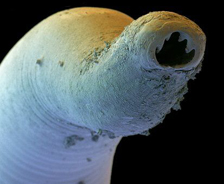 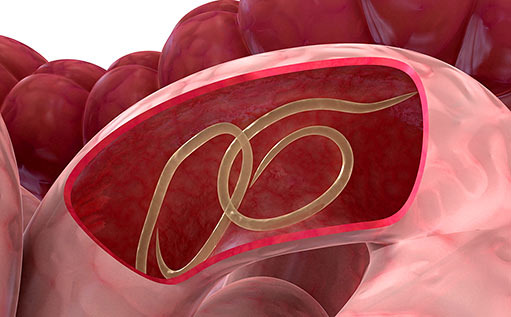 Hlísta detská (Ascaris lumbricoides)
Oddeleného pohlavia:
               samec			       samička
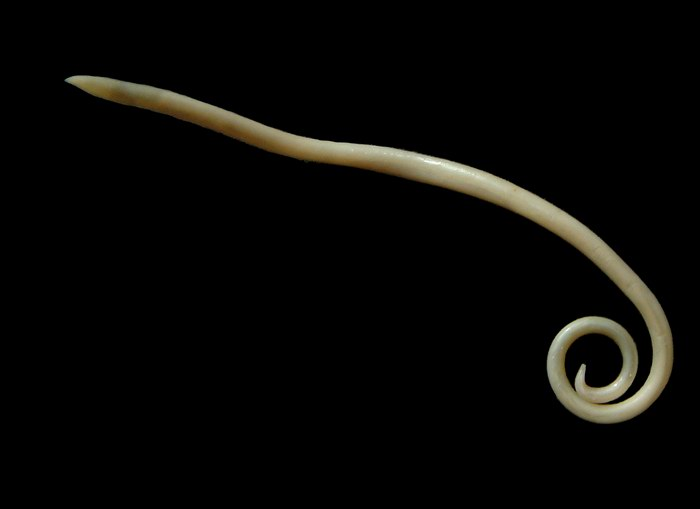 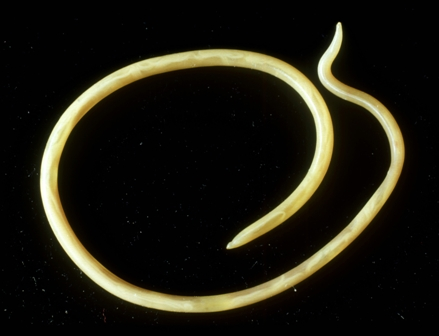 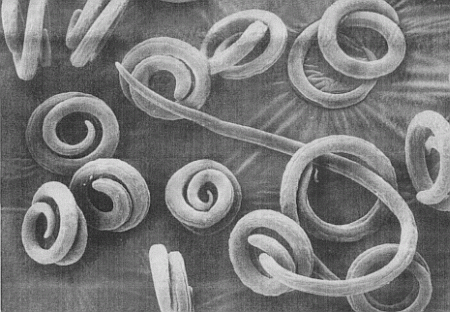 Vývin hlísty detskej
vajíčka sa dostávajú stolicou von z tela
neumytou zeleninou , ovocím, nakazenou vodou či špinavými rukami sa dostanú do čreva
v čreve sa liahnu larvičky, ktoré prenikajú do pľúc, kašľom do hltana a tak späť do čreva

prevencia: dôsledná hygiena
Vývin hlísty detskej
Vypracujte a vlepte do zošita!
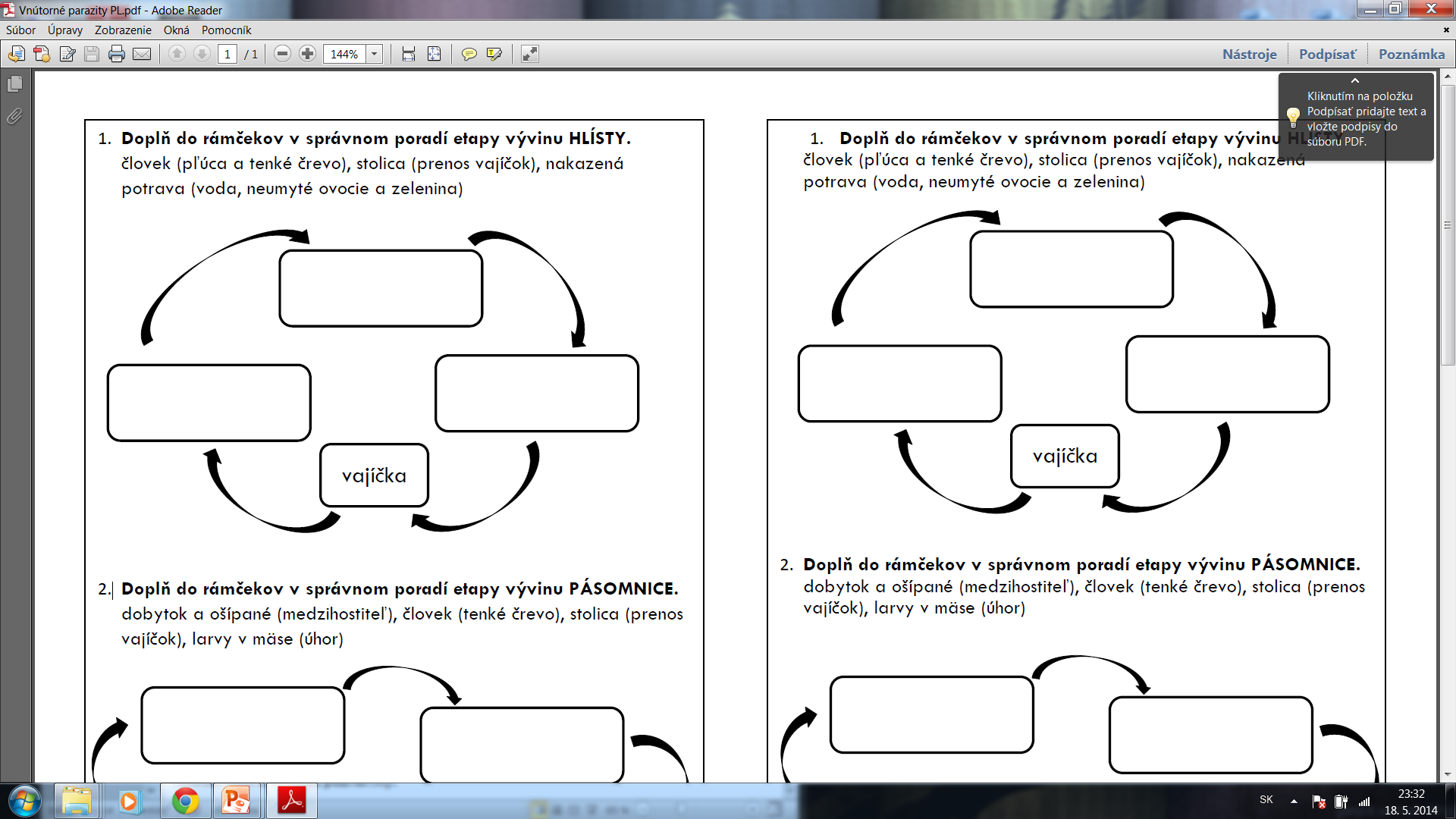 Mrľa ľudská (Enterobius vermicularis)
Žije v hrubom čreve
Je oddeleného pohlavia
Samička v noci vylieza z konečníka a kladie okolo neho vajíčka- svrbenie
     samec          samička
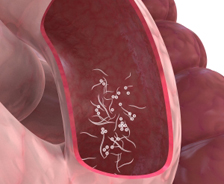 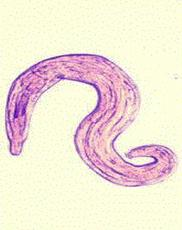 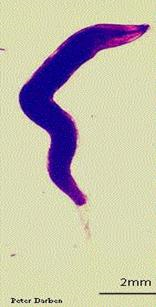 Testík na záver 
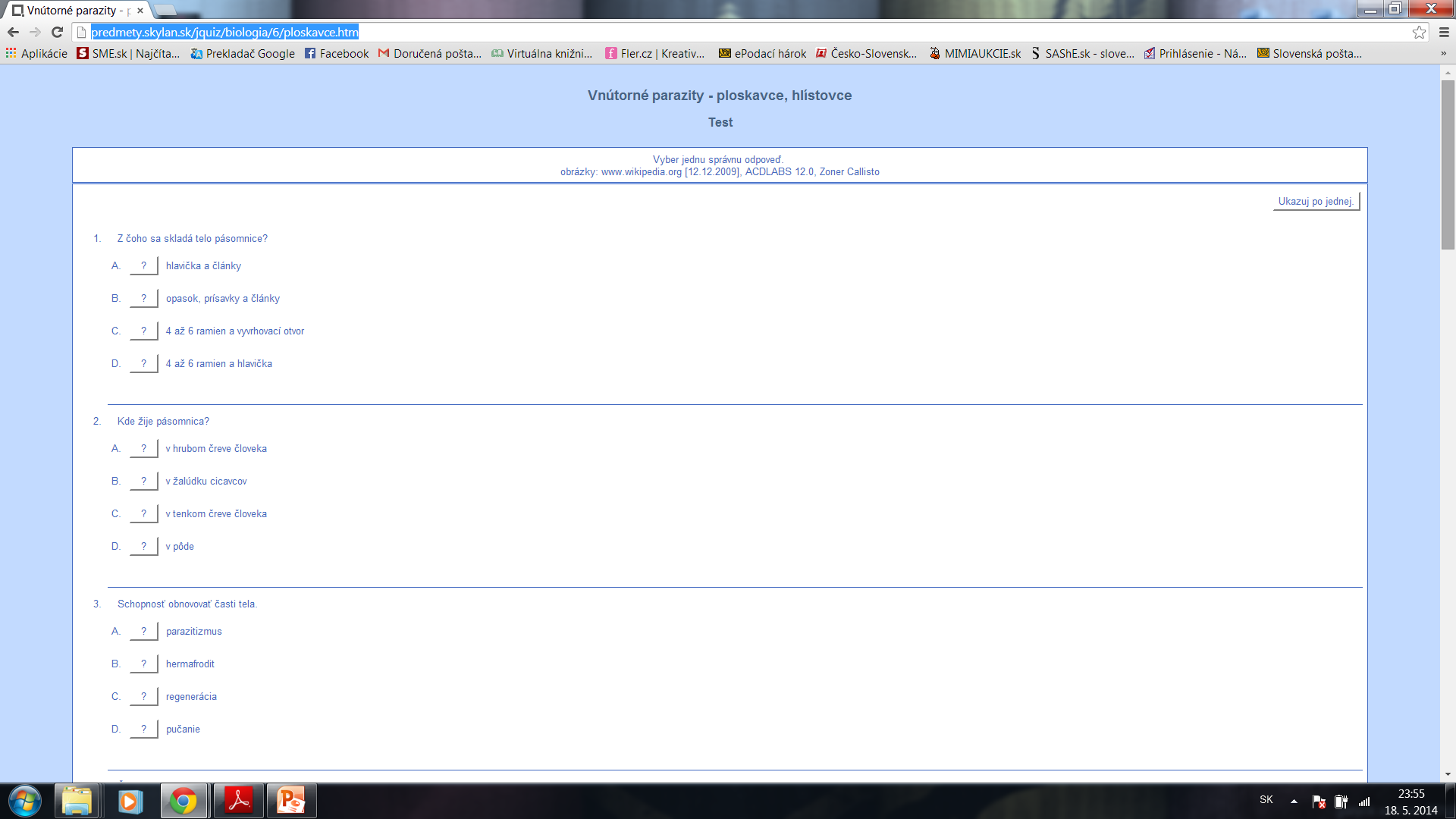 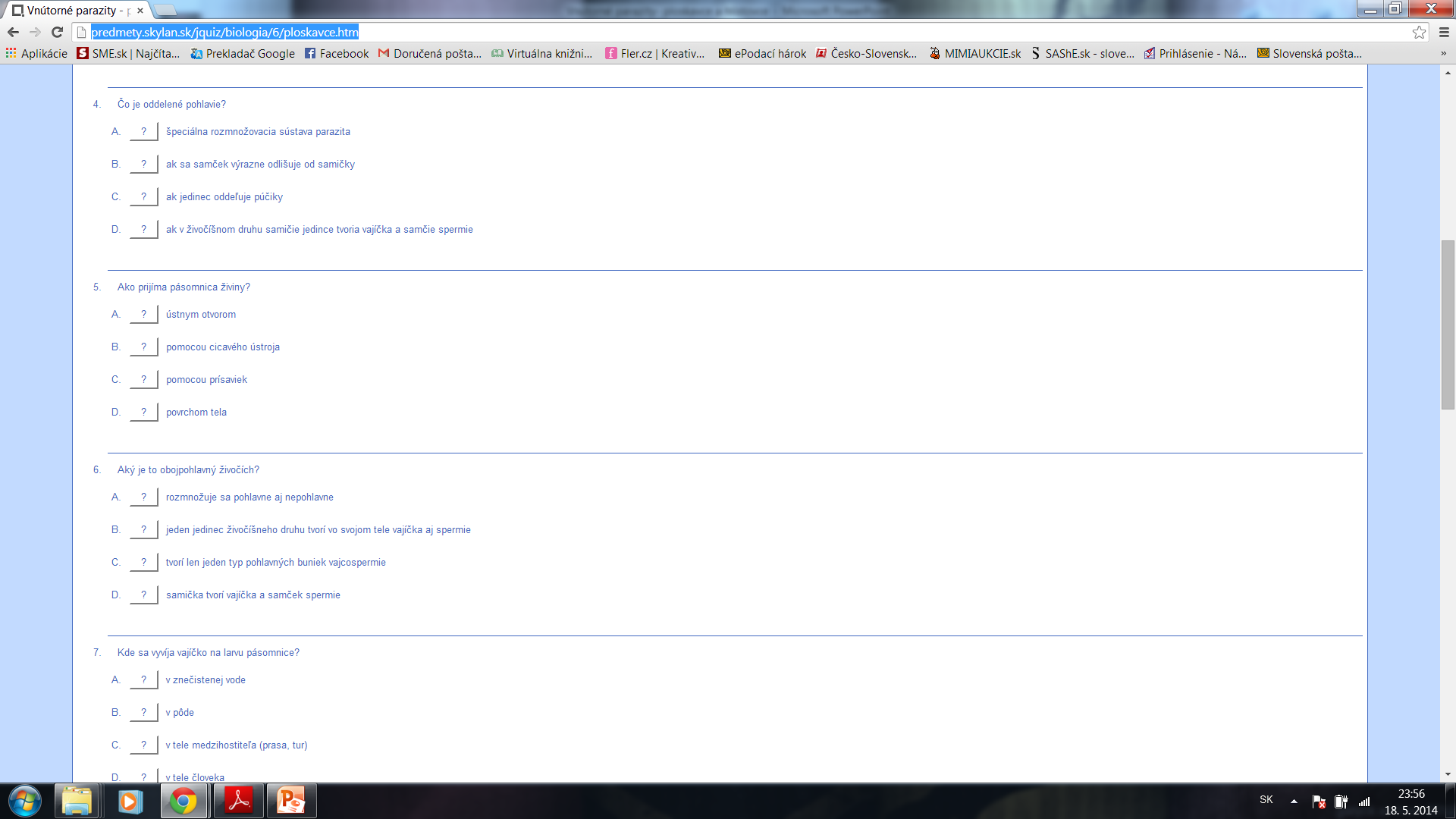